Legal Protection of Children as Refugees and Internally Displaced Persons
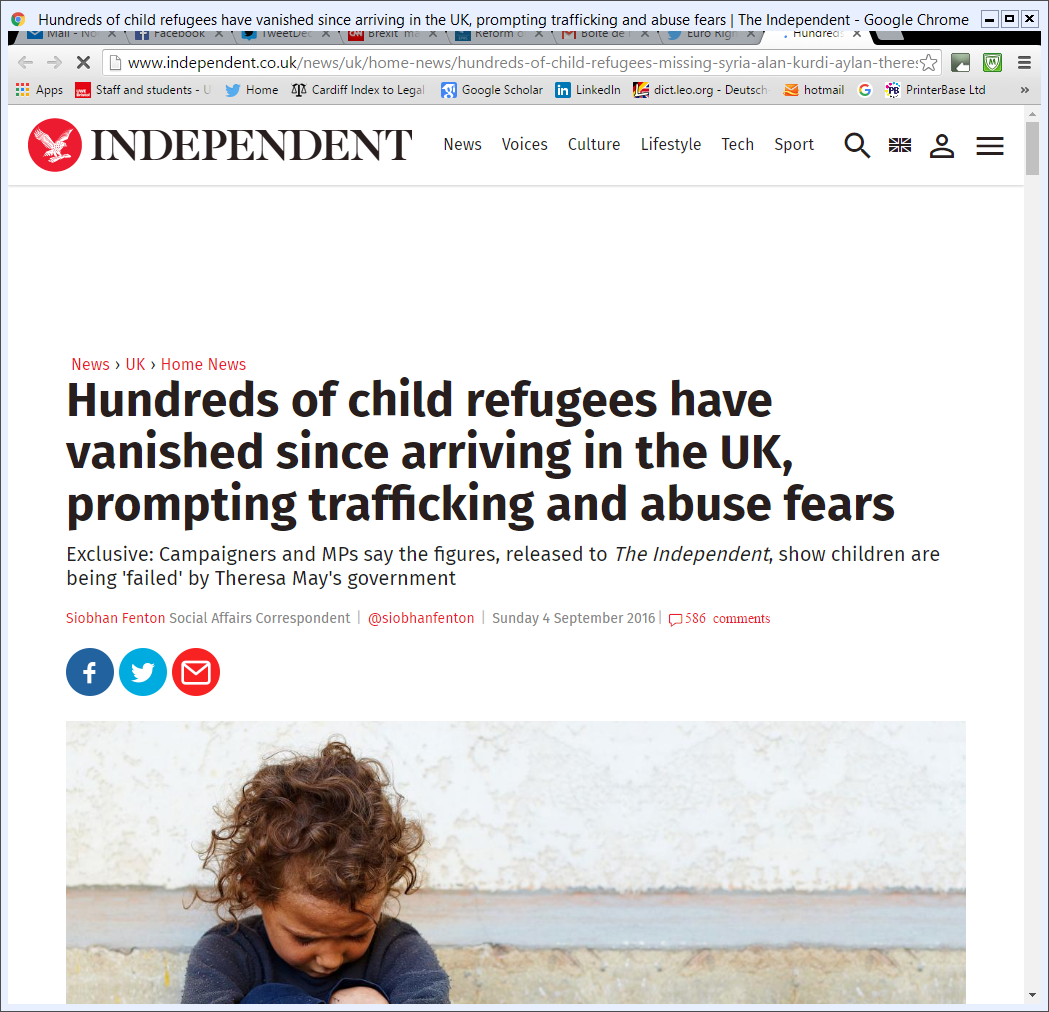 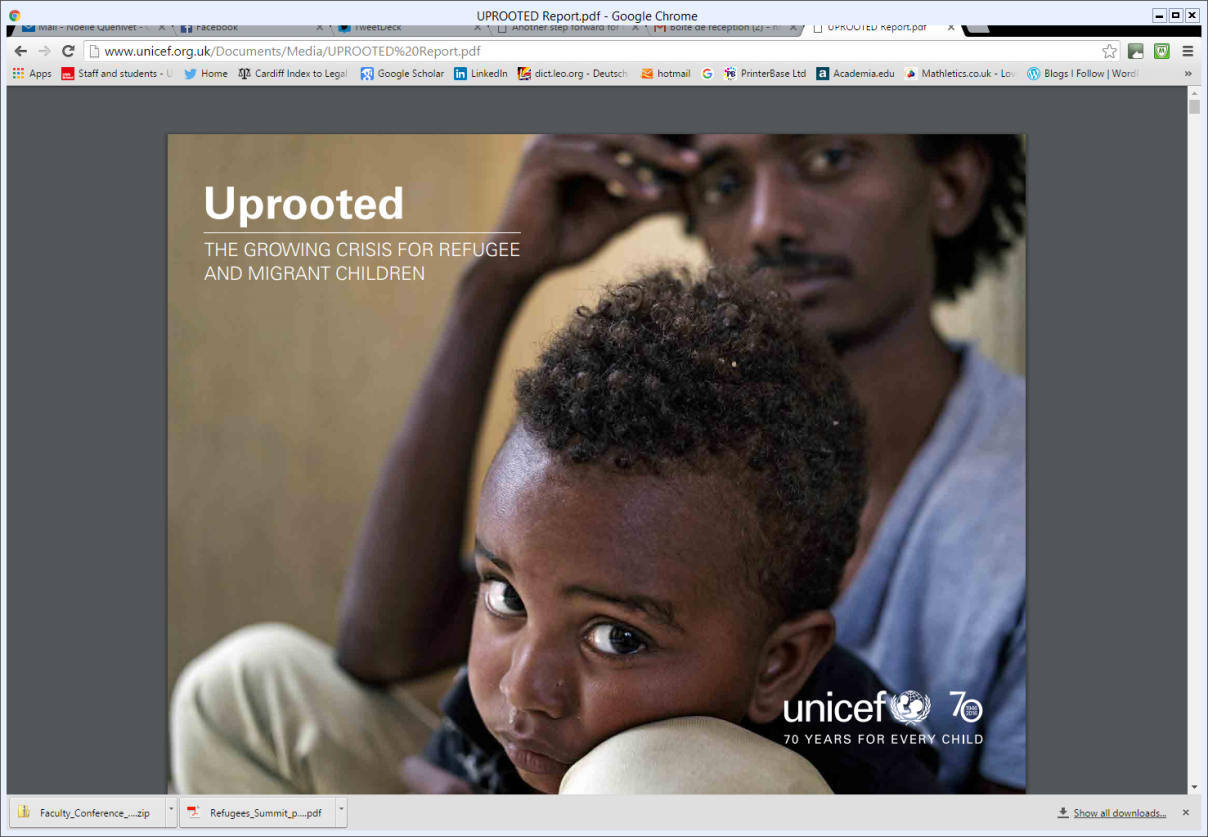 UNICEF report of 6 September 2016:
Half of the refugee population is under 18 years of age
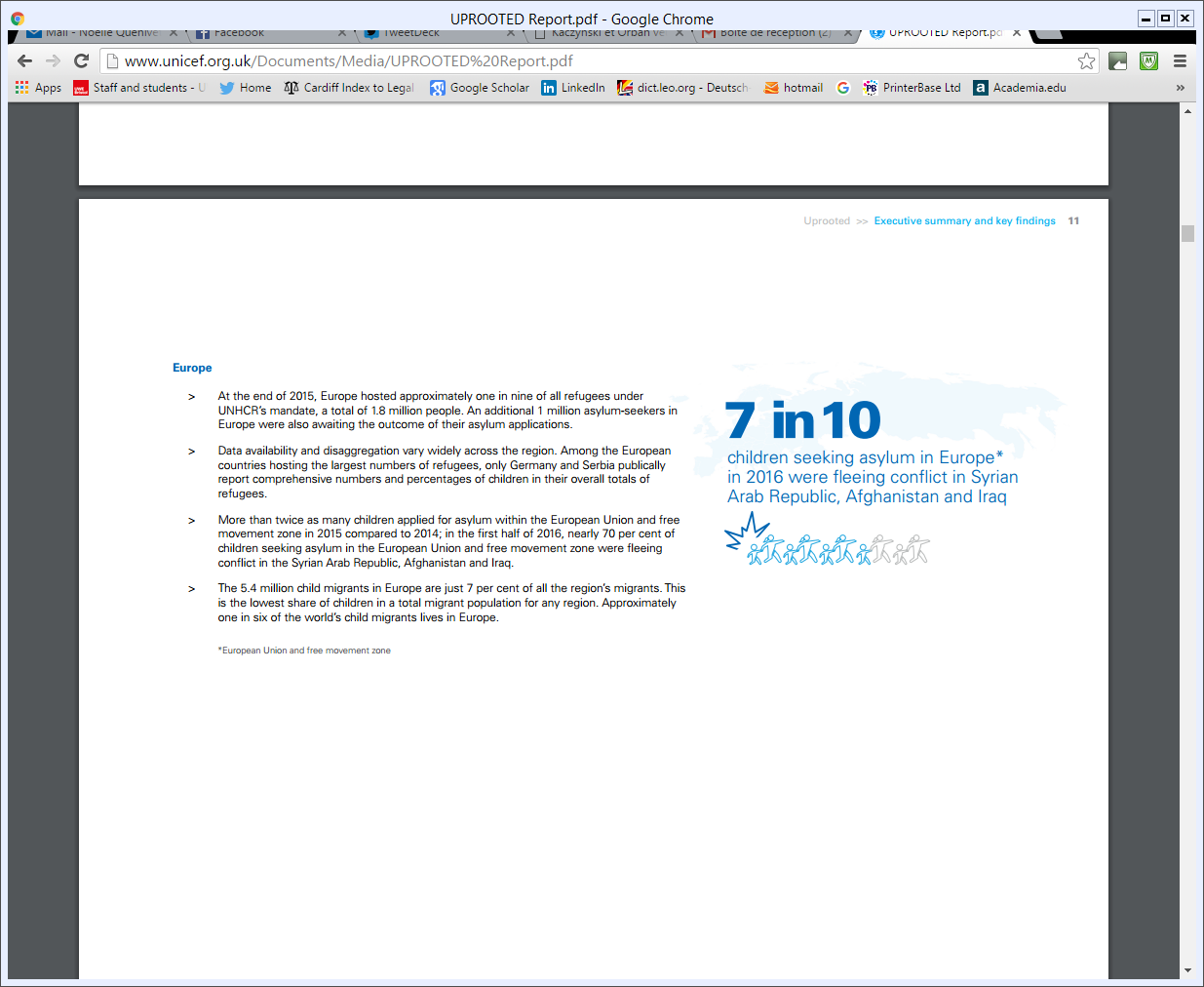 Definitions
Definition of a Refugee
1951 UN Convention
‘owing to well-founded fear of being persecuted for reasons of race, religion, nationality, membership of a particular social group or political opinion, is outside the country of his nationality and is unable or, owing to such fear, is unwilling to avail himself of the protection of that country; or who, not having a nationality and being outside the country of his former habitual residence as a result of such events, is unable or, owing to such fear, is unwilling to return to it.’
Child Specific Persecution
Protection
Responsibility of State
But UNHCR not always responsible for granting and protecting asylum-seekers and refugees….. in Europe the State is responsible for:
Protecting individuals when entering State 
Dealing with asylum request
Granting refugee status
Dealing with individual if asylum request denied
Protecting refugee
A Complex Web of Legal Rights and Obligations
National Procedure in the UK
Key Problems
Relating to refugee determination process
Determination of age
Lack of legal representation (Refugee Council Panel of Advisers in UK)
Detention of children 
seeking refugee status 
being returned/deported
Key Problems
Lack of home/family
Difficulties to keep families together
Lack of homes/foster families (and lack of training of such families*)
Lack of a welcoming community* 
Children dispersed across a country*
Lack of education and health services 
Lack of access to education and health services
Lack of interpreters*
As a result…. some children leave the foster home…. and some are trafficked for labour and sexual purposes
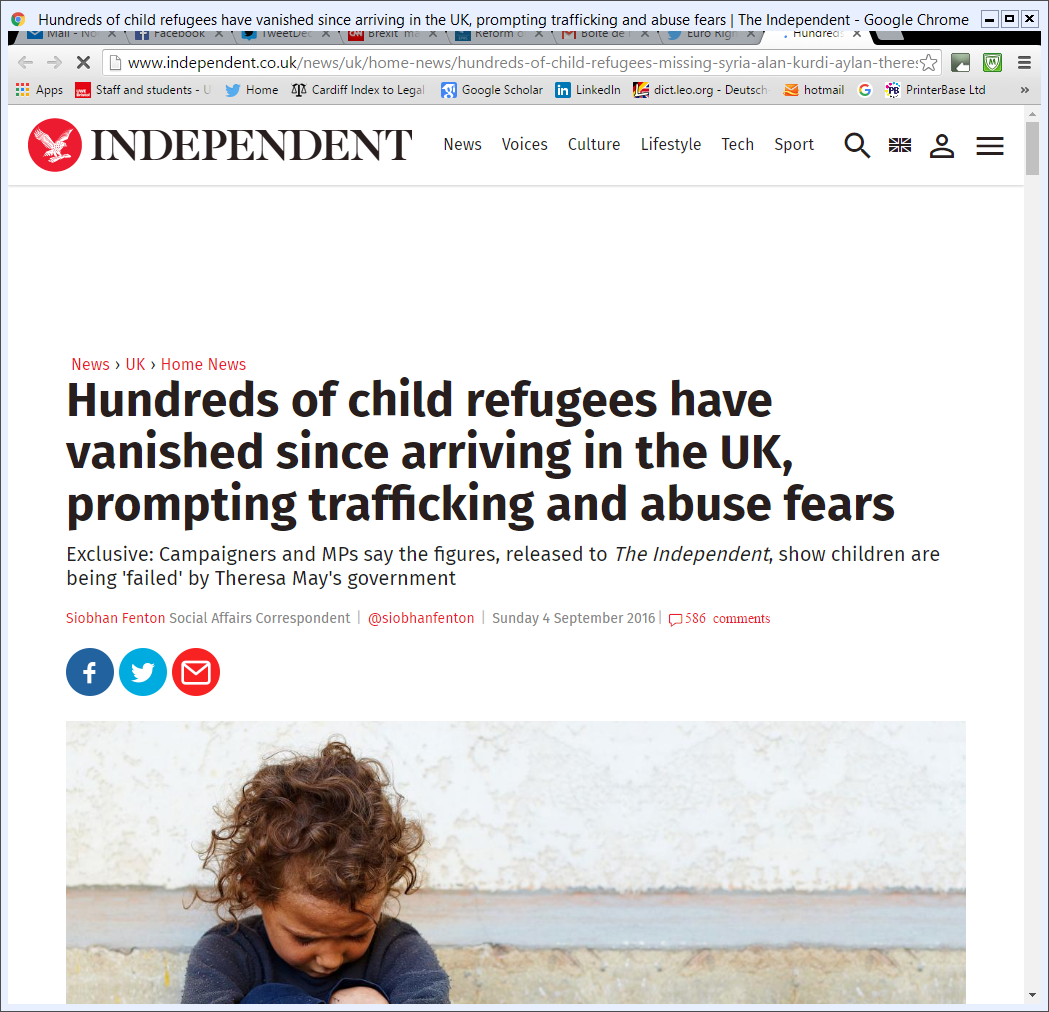